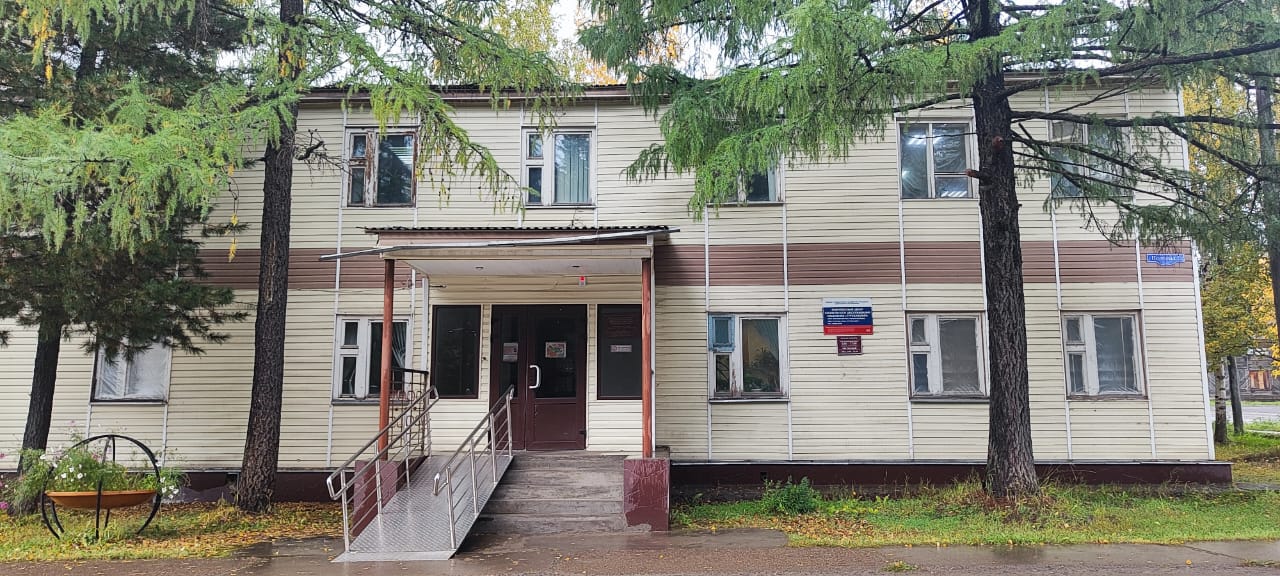 Отчет о проделанной работе краевого государственного бюджетного учреждения социального обслуживания «Комплексный центр социального обслуживания населения «Туруханский» за 2024 год
Основная деятельность КЦСОН «Туруханский»
о выполнении государственного задания на оказание государственных услуг (выполнение работ)
Всего численность получателей услуг за год составила 2065  человек.
Доход от платных услуг 284 940 рублей
В 2024 году оказано 52 016 услуг
Отделения Учреждения
Отделение срочного социального обслуживания
Отделение социального обслуживания на дому
Отделение социальной помощи семьям и детям
Социально-реабилитационное отделение для граждан пожилого возраста, инвалидов и детей с ОВ
О ПРОДЕЛАНОЙ РАБОТЕ ОТДЕЛЕНИЯСРОЧНОГО СОЦИАЛЬНОГО ОБСЛУЖИВАНИЯ
Предоставление срочных социальных услуг осуществляется в целях оказания неотложной помощи гражданину для улучшения условий его жизнедеятельности и(или) расширения его возможностей самостоятельно обеспечивать свои основные жизненные потребности в сроки, обусловленные нуждаемостью получателя срочных социальных услуг, без составления индивидуальной программы предоставления социальных услуг и без заключения договора о предоставлении социальных услуг.
В отделении работает 9 специалистов по социальной работе.
Социальным обслуживанием охвачено 6 поселений Туруханского района.
ДЕЯТЕЛЬНОСТЬ ОТДЕЛЕНИЯ СРОЧНОГО СОЦИАЛЬНОГО ОБСЛУЖИВАНИЯ
ДЕЯТЕЛЬНОСТЬ ОТДЕЛЕНИЯСРОЧНОГО СОЦИАЛЬНОГО ОБСЛУЖИВАНИЯ
О проведенной работе отделением социальной помощи семье и детям
Отделение  предназначено  для  оказания  социальной  помощи несовершеннолетним  и  их  родителям  (законным  представителям),  их социальной  реабилитации  и  адаптации,  с  учётом  их  индивидуальной нуждаемости через реализацию комплекса мероприятий по предоставлению социальных услуг.
      Основной задачей отделение является профилактика семейного неблагополучия, безнадзорности и беспризорности несовершеннолетних, выявления и устранения причин и условий, способствующих этому, установления гармоничных внутрисемейных отношений, укрепления института семьи. 
	
      В отделении социальной помощи семье и детям на 01.01.2025 год состоят на учете:
- дети-инвалиды – 38 человек;
- семей, находящихся в СОП – 21, в них 41 ребенок;
- семьи, находящиеся на профилактическим учете – 3, в них 7детей;
- несовершеннолетние, находящиеся в СОП – 11;
- несовершеннолетние находящиеся на профилактическом учете - 2;
- многодетные семьи – 2, в них 6 детей;
- семьи, участника СВО  – 3, в них 5 детей;
- семьи, родитель-инвалид – 2, в них 5 детей;
- иные 5.
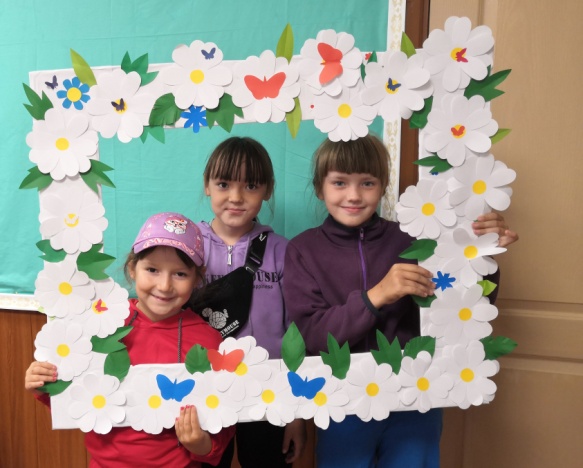 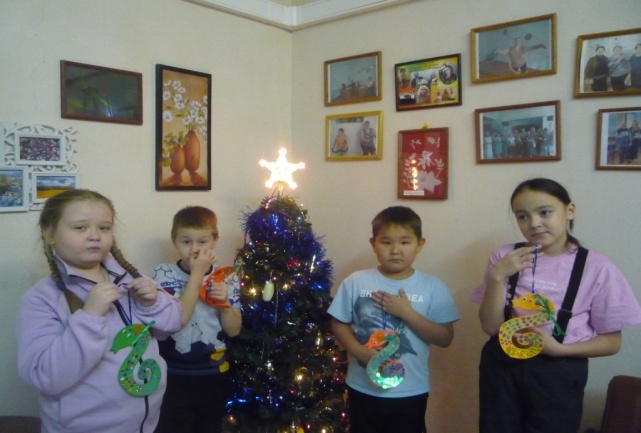 ДЕЯТЕЛЬНОСТЬ ОТДЕЛЕНИЯ СОЦИАЛЬНОЙ ПОМОЩИ СЕМЬЕ И ДЕТЯМ
За отчетный период услуги получили 533 человека, из них 354 несовершеннолетних, 
147 женщин,
 32 мужчины.

Количество оказанных услуг – 1464, из них:	
социально – бытовые – 1;
социально – медицинских – 327;
социально – педагогических – 838;
социально – правовые – 289;
социально – трудовые – 2;
повышение коммуникативного потенциала  – 7.
ДЕЯТЕЛЬНОСТЬ ОТДЕЛЕНИЯ СОЦИАЛЬНОЙ ПОМОЩИ СЕМЬЕ И ДЕТЯМ
Участие специалистов в круглых столах, семинарах, вебинарах, конференциях, курсах, форумах
семинар «Организация летнего отдыха несовершеннолетних»;
дистанционный курс «Основы сопровождения семьи в кризисе»;
 семинар «Специалисты, работающие в сфере ранней помощи детям и их семьям;
 вебинар «Подготовка педагогов образовательных организаций к работе с детьми с опытом социального сиротства и приемными семьями»;
 вебинар «Неблагоприятный детский опыт как фактор развития аддикции»;
вебинар «Служба социальных нянь как одна из эффективных технологий социальной работы»;
вебинар «Постуральный менеджмент: тжелые множественные нарушения развития»;
семинар «Психолого-педагогическая работа с детьми, в том числе через творческую деятельность»;
тотальный тест «Доступная среда»;
 вебинар «Сопровождаемое проживание и социальная занятость молодых людей с инвалидностью (трудовые мастерские));
 вебинар «Тревога и страх у детей и подростков: откуда беруться и как помочь справиться с ними»;
 форум «Планерка профилактик»;
вебинар «Социальная занятость молодых людей с инвалидностью. Инклюзивное волонтерство»;
научно-практическа конференция «Цифровая ранняя помощь: настоящее и будущее»;
научно-практическая конференция «Психолого педагогические и медико-социальные аспекты сопровождения детей с ограниченными возможностями здоровья».
О ПРОДЕЛАННОЙ РАБОТЕ ОТДЕЛЕНИЕМ СОЦИАЛЬНОГО ОБСЛУЖИВАНИЯ НА ДОМУ
Основной целью отделения является оказание гражданам, признанным нуждающимся в социальном обслуживании, постоянной или периодической помощи в целях улучшения и (или) расширения их возможностей самостоятельно обеспечивать свои основные жизненные потребности при сохранении пребывания граждан в привычной среде – месте их проживания.
В течении отчетного периода 18 социальных работников оказывали социальные услуги в следующих населенных пунктах:
 с.Туруханск, г.Игарка, п.Светлогорск, п.Курейка, п.Бор, с.Верхнеимбатск, с.Ворогово, п.Келлог, п.Бахта, с.Зотино.
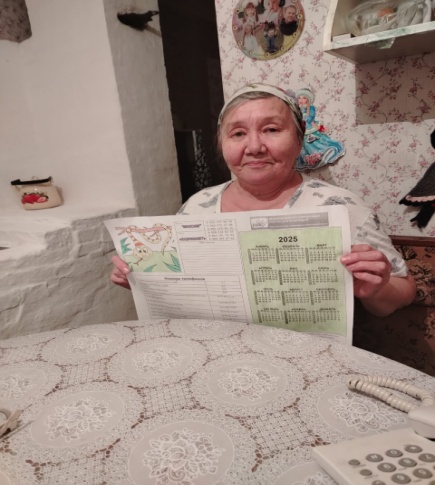 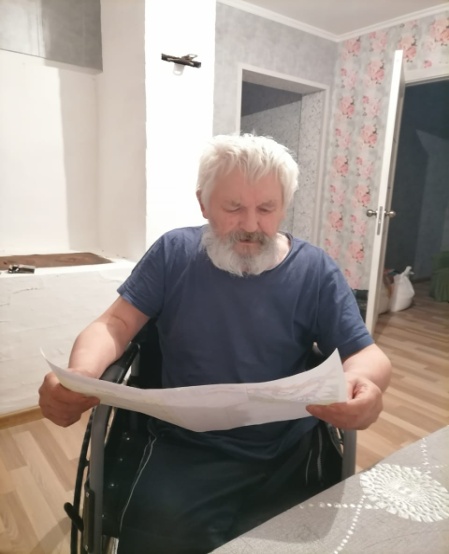 ДЕЯТЕЛЬНОСТЬ ОТДЕЛЕНИЯ СОЦИАЛЬНОГО ОБСЛУЖИВАНИЯ НА ДОМУ
Количество граждан признанных нуждающимися в социальном обслуживании на отчетную дату составляет 197 человек, из которых 
68 инвалидов,
 1 участник ВОВ,
 3 труженика тыла, 
1 бывший несовершеннолетний узник концлагерей
Оказано 46 553 социальных услуги, из них:
- социально - бытовые услуги – 35 586;
- социально - медицинские услуги – 10 766;
- правовые услуги – 116;
- услуги в целях повышения коммуникативного потенциала получателей социальных услуг, имеющих ограничения жизнедеятельности, в том числе детей-инвалидов – 73;
- срочные услуги – 12.
о проделанной работе социально-реабилитационного отделения для граждан пожилого возраста, инвалидов и детей с ограниченными возможностями
Отделение осуществляет обслуживание граждан с инвалидностью , с ОВ в том числе детей и граждан пожилого возраста, социальное сопровождение таких граждан и членов их семей. 
Для реабилитации инвалиды и пожилые граждане посещают тренажерный зал, компьютерный класс, различные мастер-классы, кружки.
В социально-реабилитационном отделении для граждан пожилого возраста, инвалидов и детей с ОВ работает 5 специалистов,
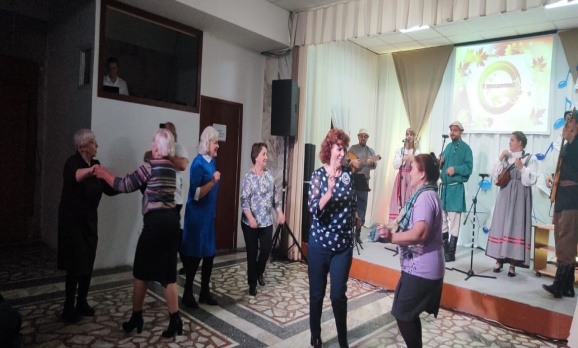 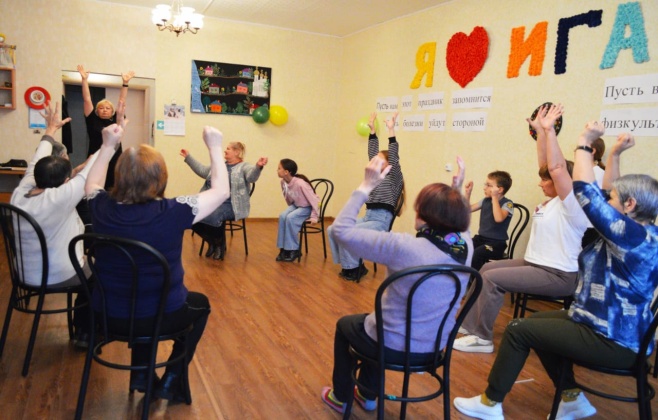 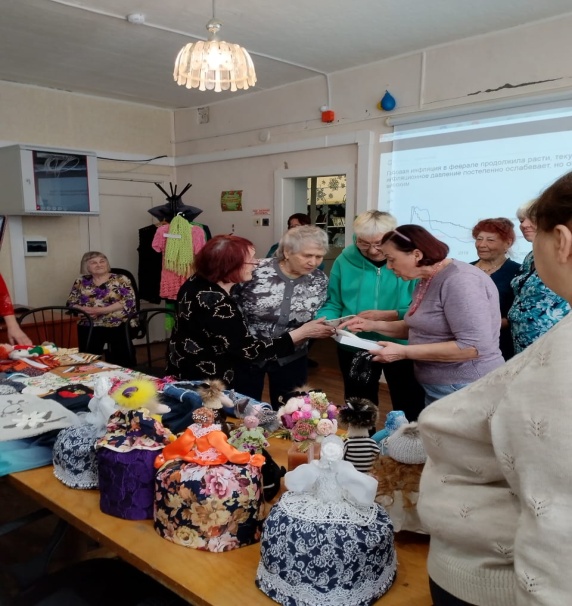 Деятельность социально-реабилитационного отделения для граждан пожилого возраста, инвалидов и детей с ограниченными возможностями
За отчетный период услуги получили 134 человека. 
   Из них инвалидов -  38 чел., пенсионеров -  96 чел. 
    На платной основе отделение посетило 5 чел.,
    на бесплатной –129 чел.  
Отделением было оказано 2957 услуг. 
Из них:
- социально- медицинских -622;
- социально-правовых-22;
-социально-педагогических-1886;
-коммуникативных-427
Деятельность социально-реабилитационного отделения для граждан пожилого возраста, инвалидов и детей с ограниченными возможностями
Активная жизнь сотрудников центра
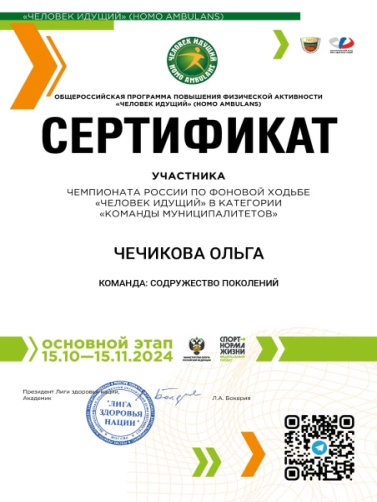 4 работника центра и 1 получатель социальных услуг приняли участие в программе повышения физической активности «Человек идущий», в которой работник нашего центра Боева Н.Д., заняла 2 место из 29. А команда – 28 место из 532 команд, принявших участие в этой программе.
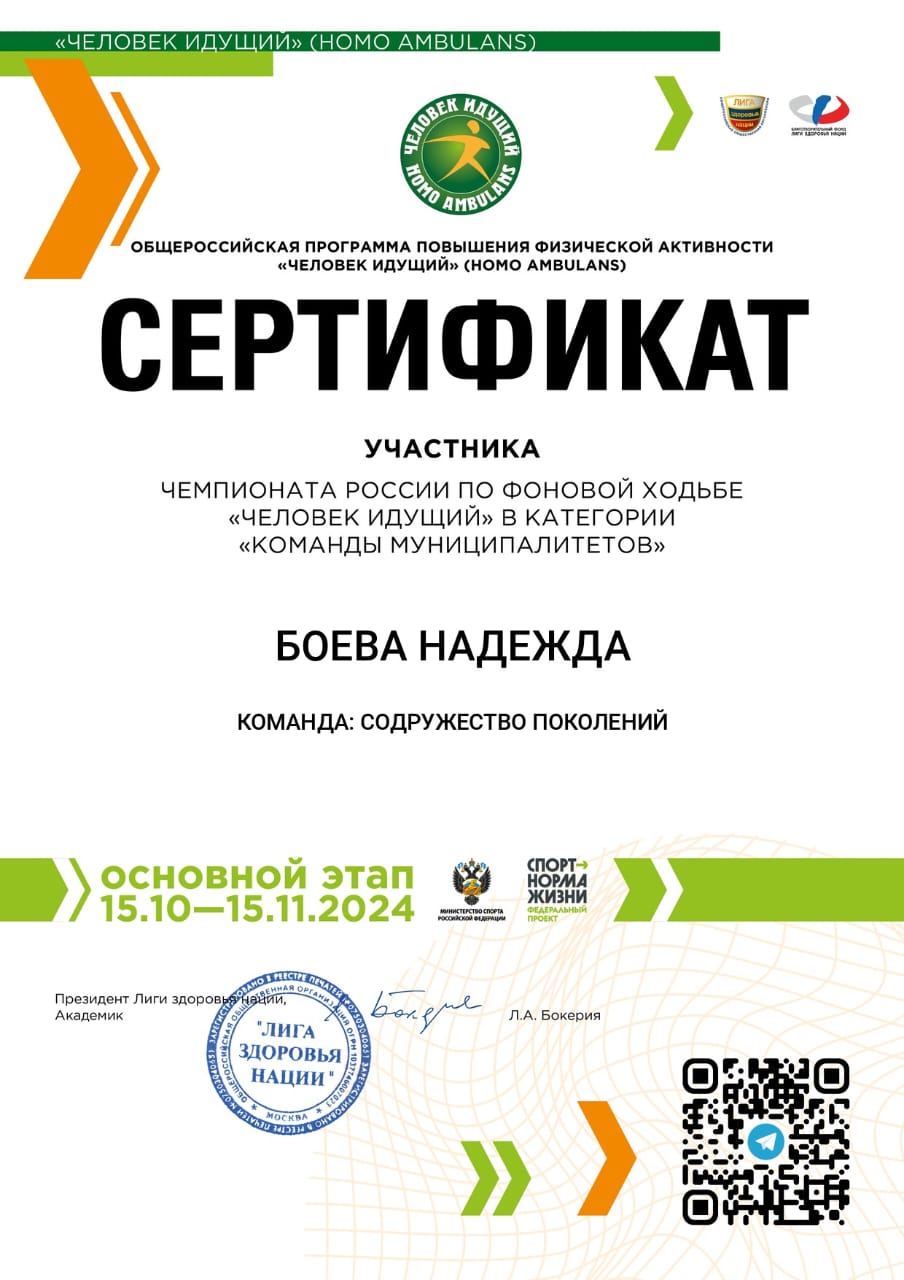 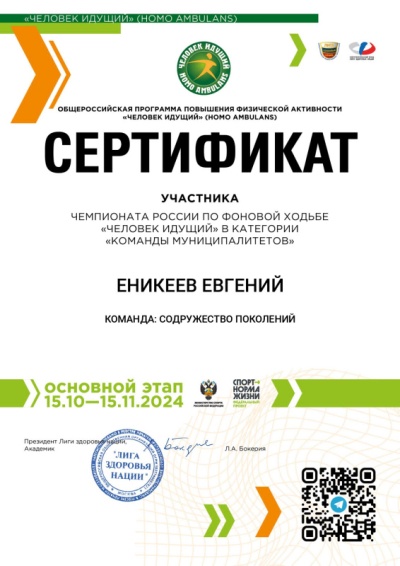 Активная жизнь сотрудников центра
Команда центра каждый год принимает участие в веселых стартах
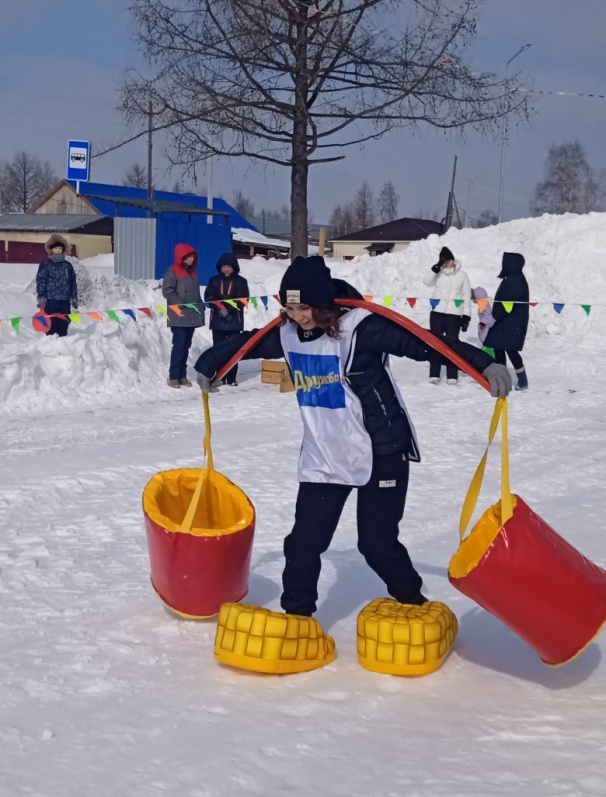 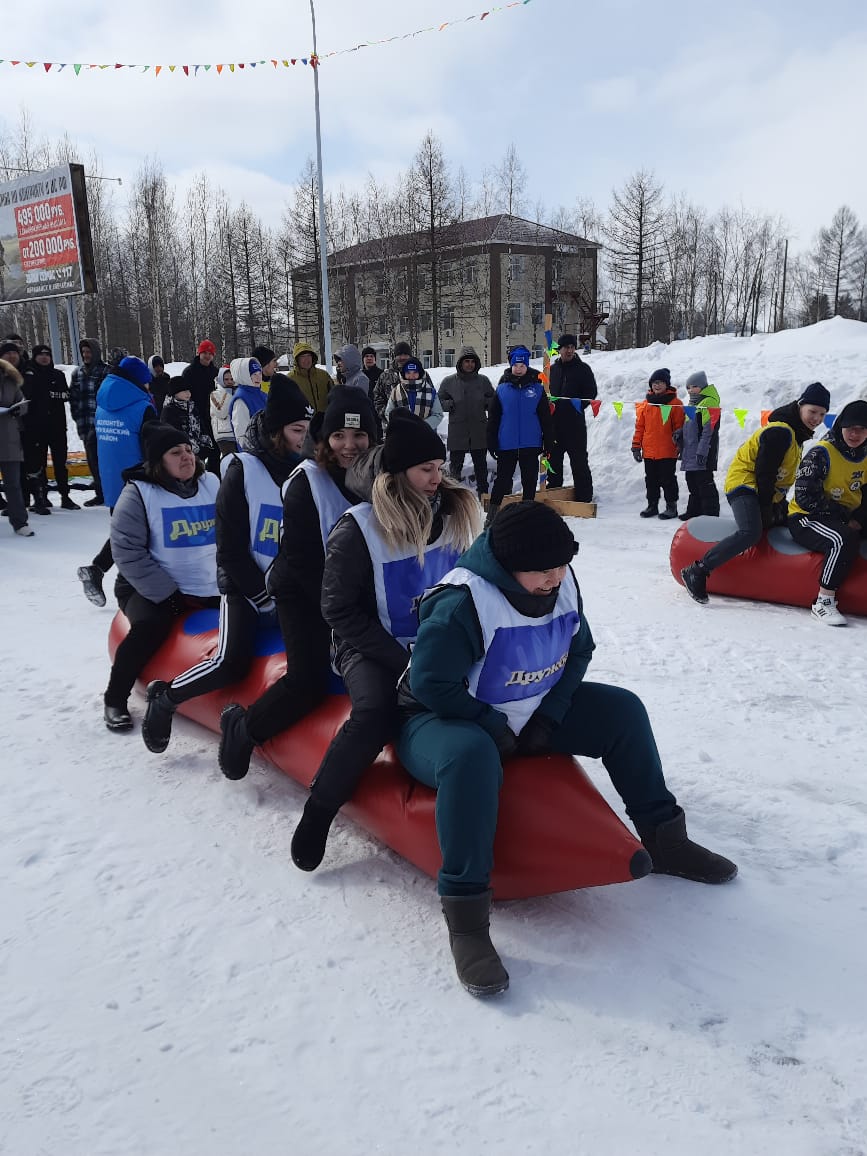 Благодарю за внимание!!